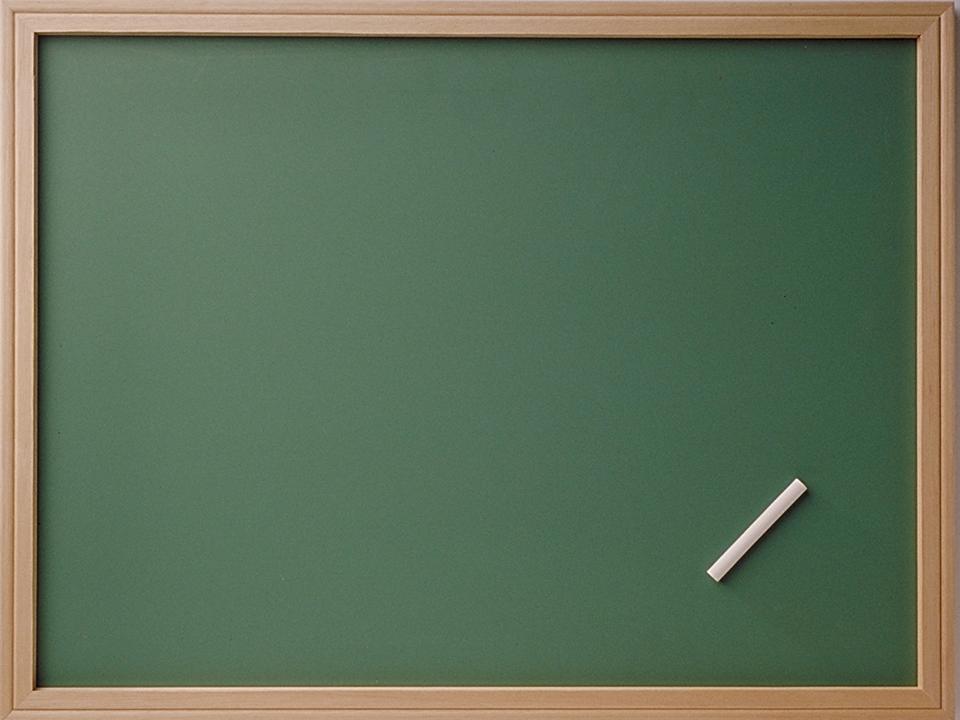 Комбинированный урок
Греческие  
 колонии
05.02. 14

Д/З  п. 32
СЛОВАРЬ
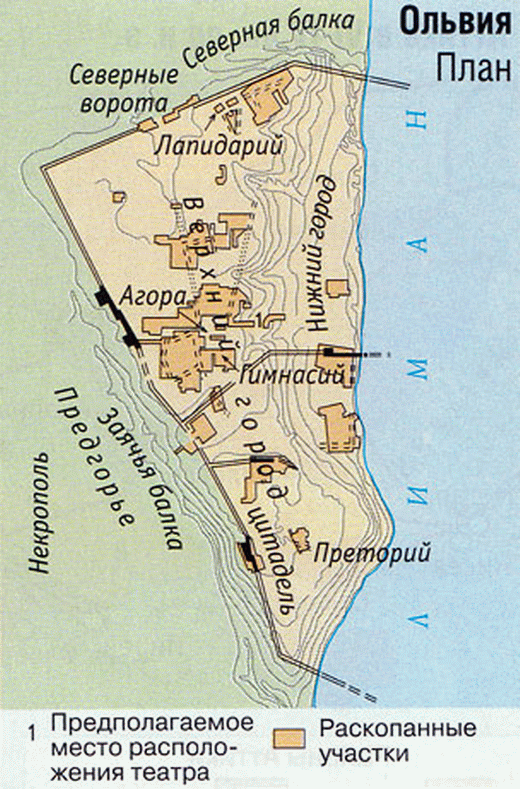 © Кирюха Л.А.
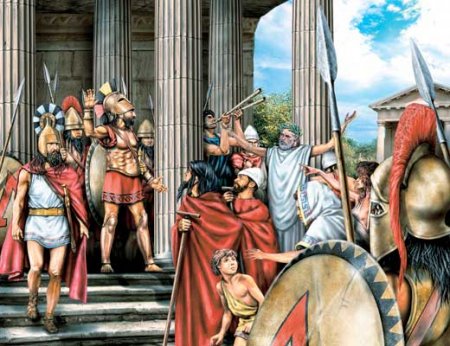 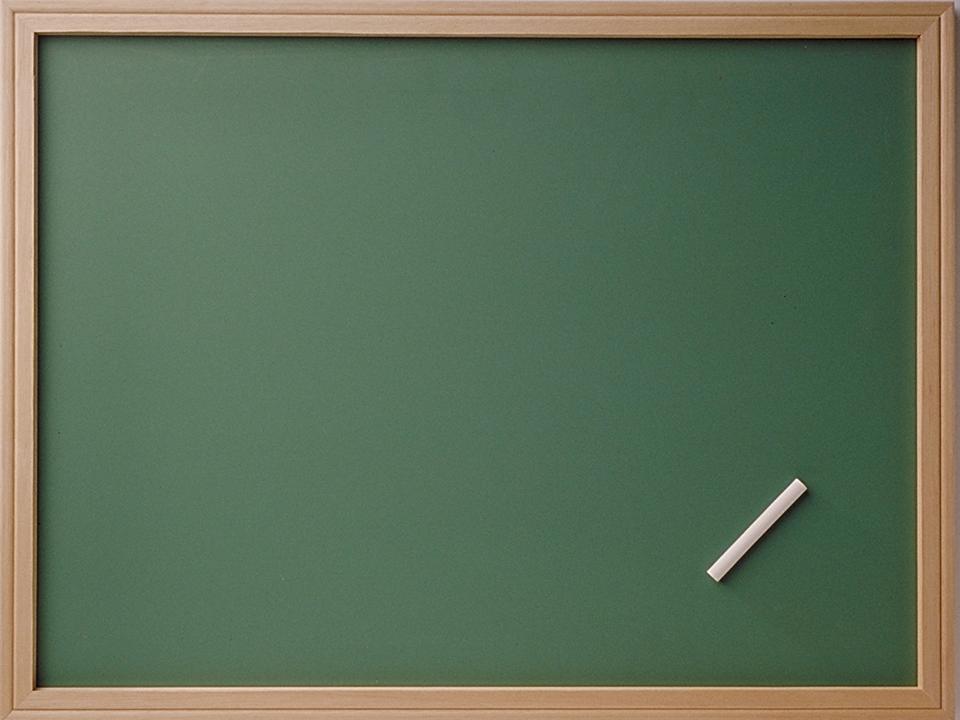 1. Лаконика расположена : а) Южной Грецииб) севере Пелопоннеса;в) юго-востоке Средней Греции.2. Спарта была:а) Красивым городом с театрами;б)  Полисом с развитой торговлей и культурой;в)  Военным лагерем3. Центром Лаконики был город:а) Афины;      б) Спарта;        в) Микены.
«Спарта в VIII – VII веках до н э.»
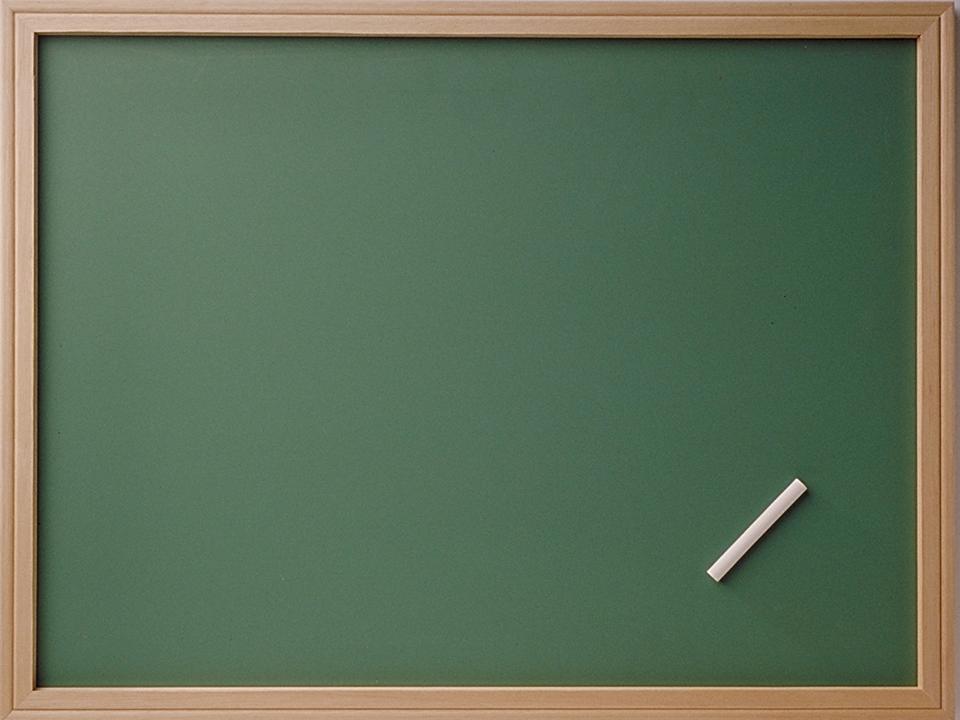 4. В VI в. до н.э. Спарта была:а) отсталой и слабой; б) могущественной;в)  полисом, который дал Греции людей науки и искусства
5. Илоты – это:а) спартанцы, живущие в Мессении;б) знатные мессенцы;в) рабы Спарты.
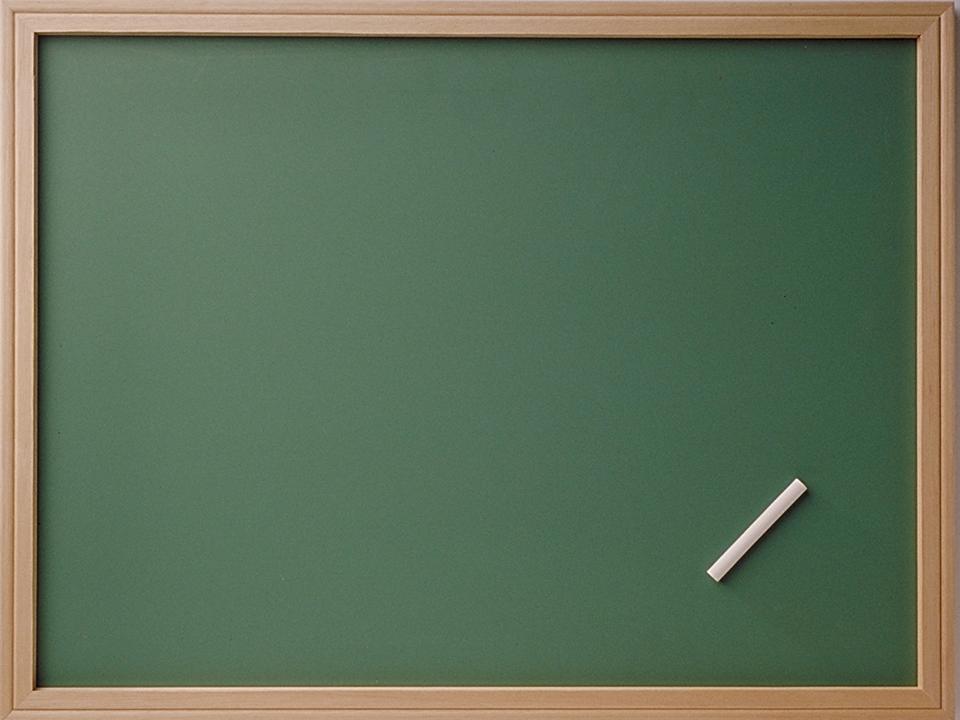 6. Спартанцы относились к илотам:а) терпимо;б) очень жестоко;в) хлебосольно.
7. В Спарте созывалось собрание.     Участвовать в нём могли:а) только спартанцы;б) спартанцы и их рабы;в) спартанцы и илоты.
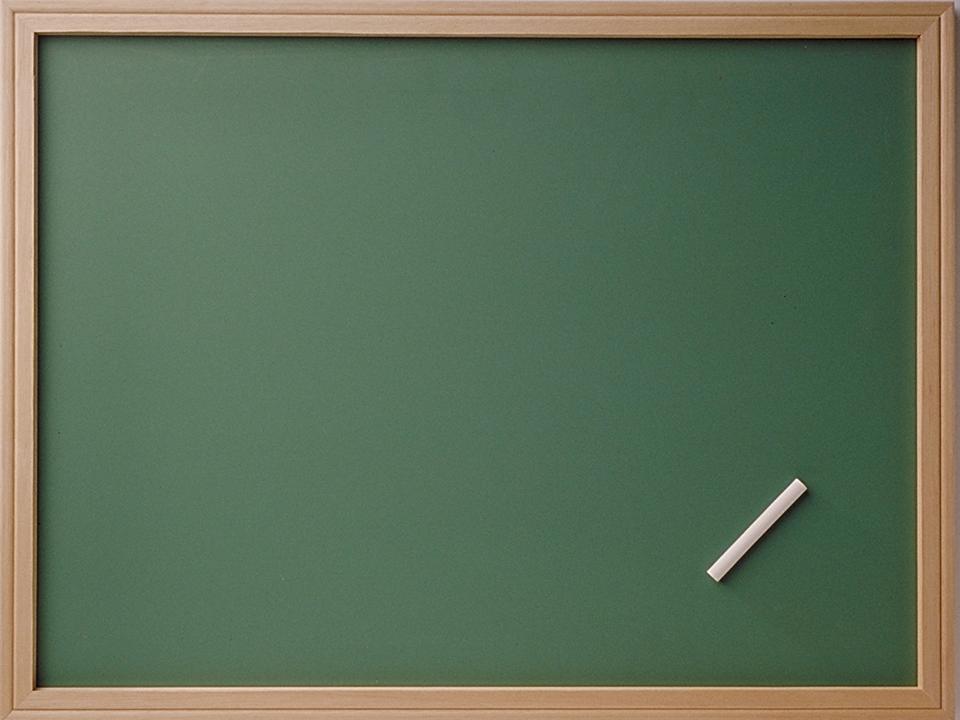 8. Членами совета были и цари.
Их был:      а) 2;           б) 3;     в) 4.9. Спартанцы были:а) воинами;б) земледельцами;в) купцами.
10. В Спаре говорили лаконично:а) пространно;б) кратко и ясно;в) долго и аргументировано.
Зарядка для глаз!
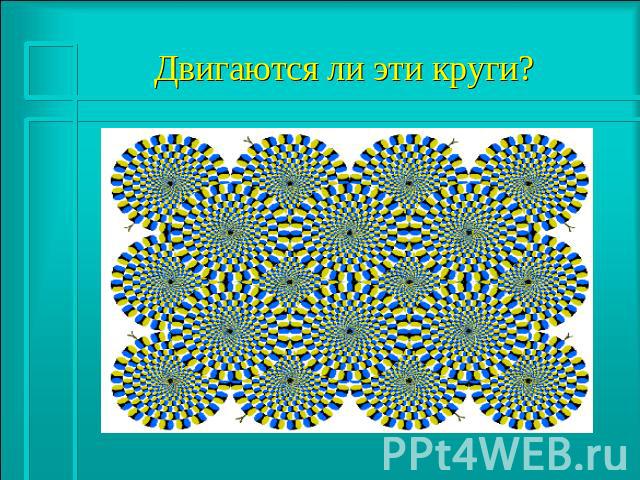 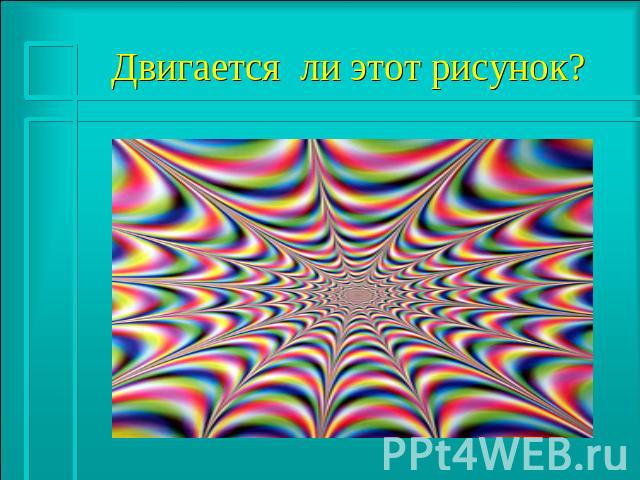 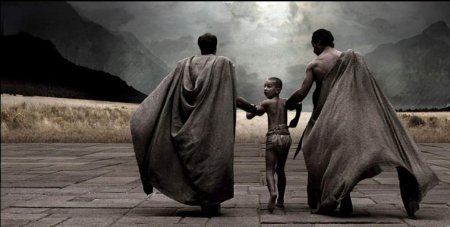 ОБСУДИМ
Аргументы 
(доказательства)
приведённые 
учащимися в защиту
своего мнения
ВОСПИТАНИЕ 
В Спарте
?
«+»   и     «-»
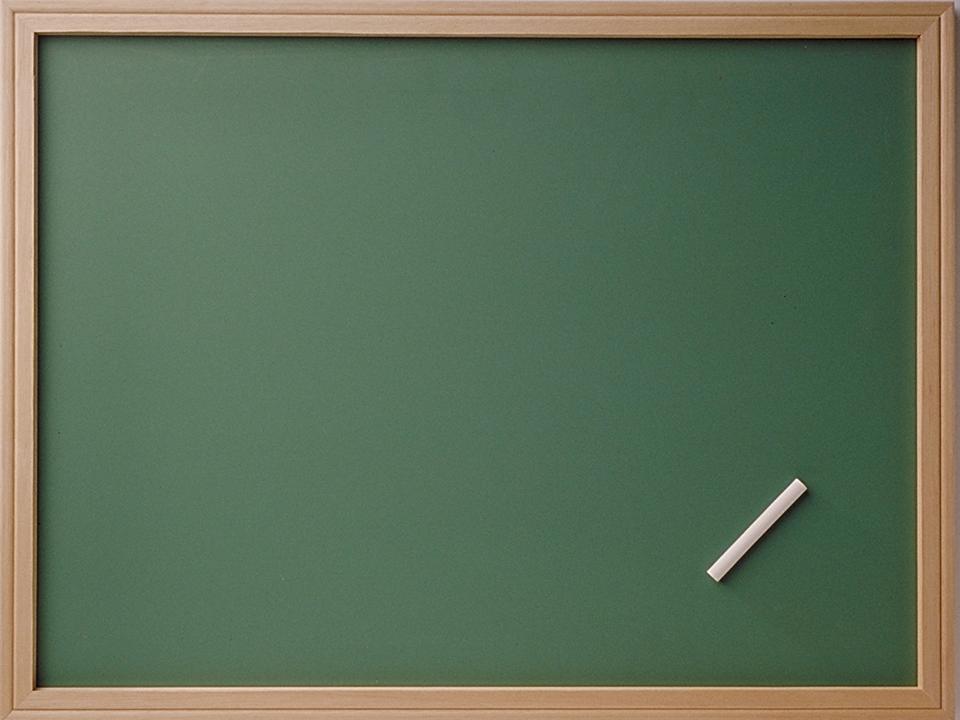 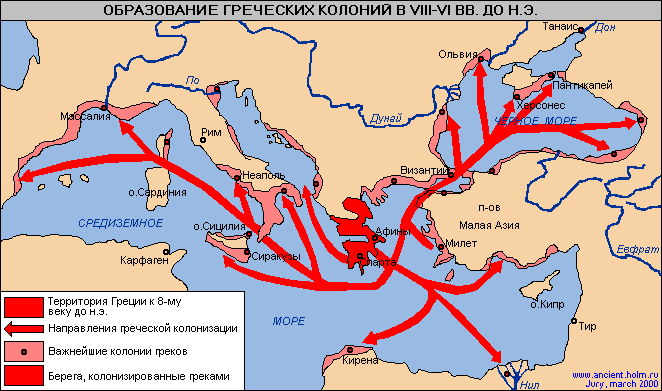 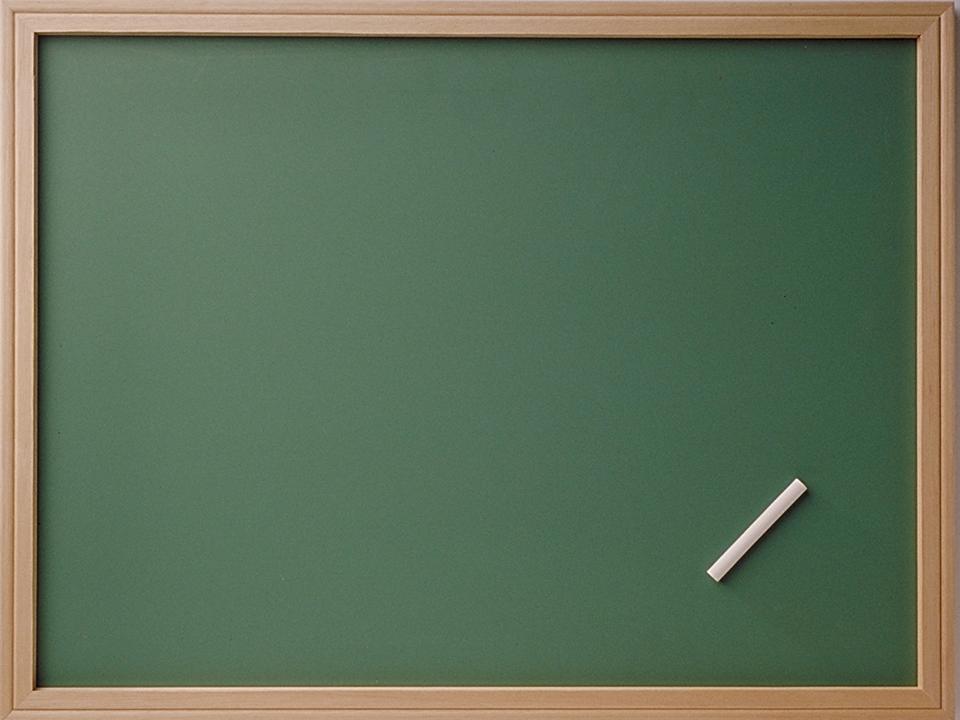 Причины переездов на чужие территории:
Рост населения 
Мало хлеба
Земли у знати
Долги у бедноты (демоса)
Политическая борьба. Конкуренция. Месть.
Помощь переезжающим от колоний.

СЛОВАРЬ: 
Колонии
Демос
Пираты
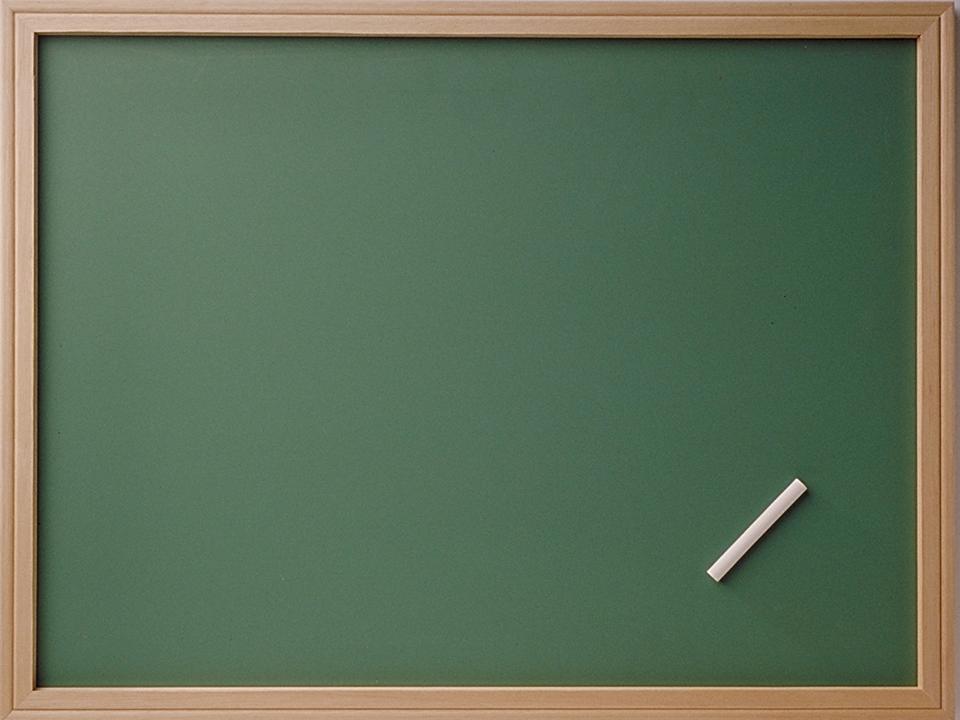 ОСНОВАНИЯ КОЛОНИЙ (ГДЕ?)
Около моря (гавань)
Пресная вода
Плодородная земля
Добрые соседи

ОБМЕН (торговля)
           стр. 146
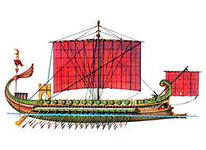 ?
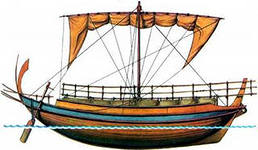 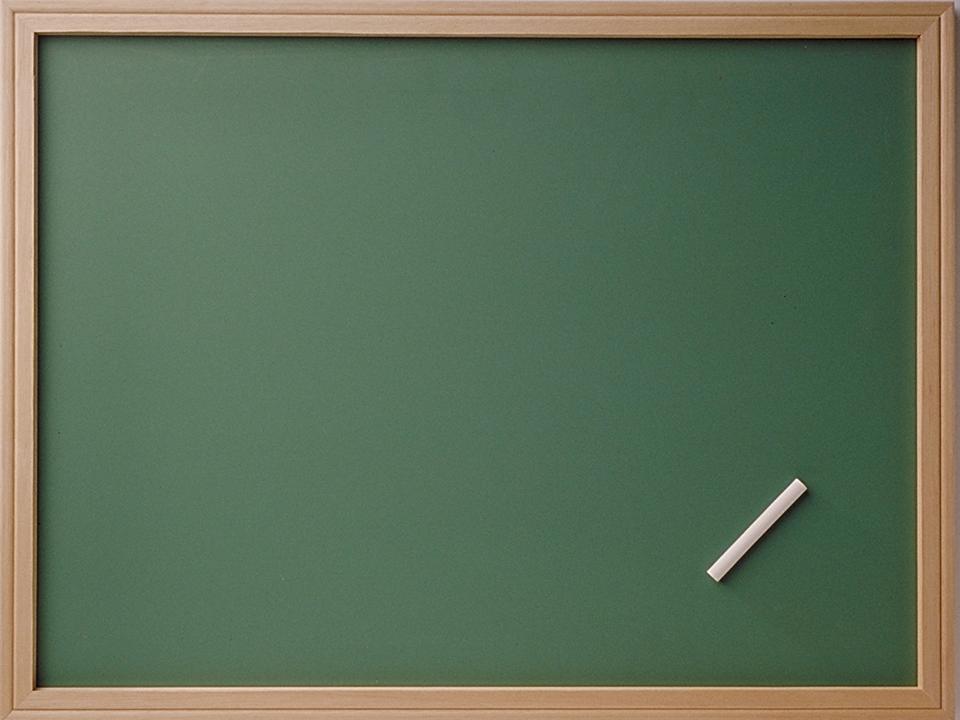 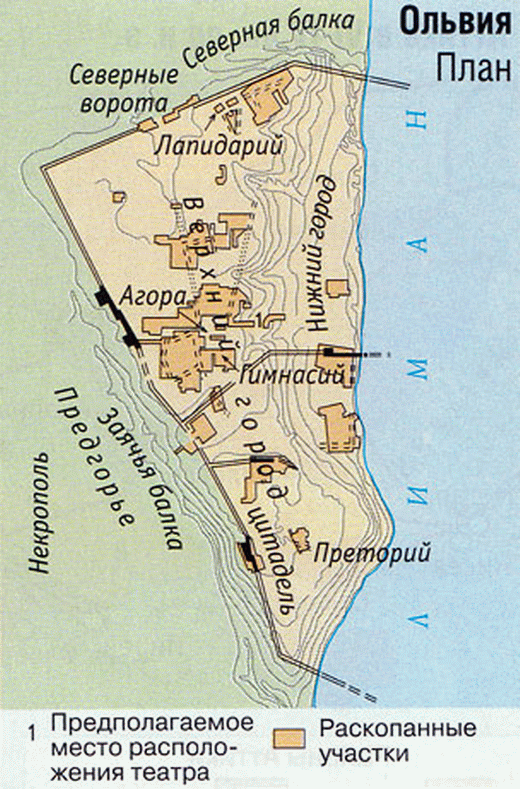 РАБОТА С КАРТОЙ
Название  
Границы 
Особенности территорий
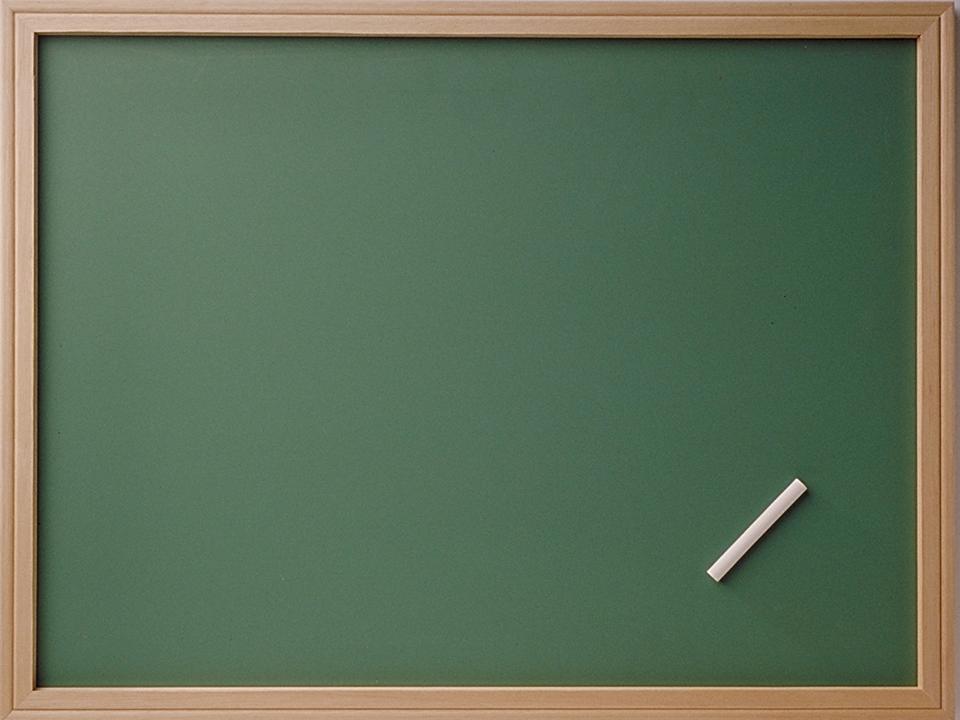 ГРЕКИ и СКИФЫ (Черное море)
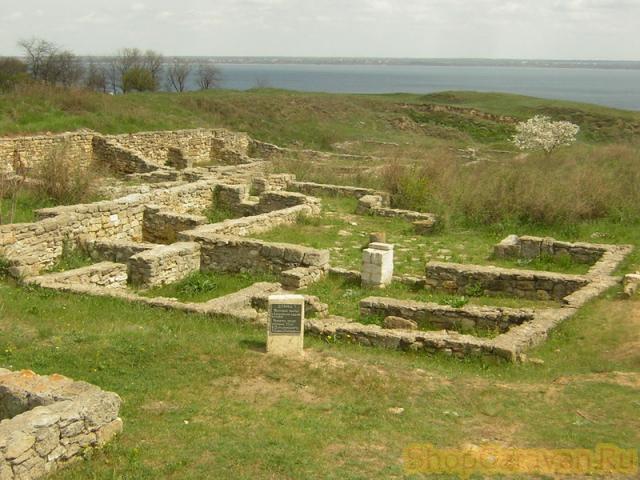 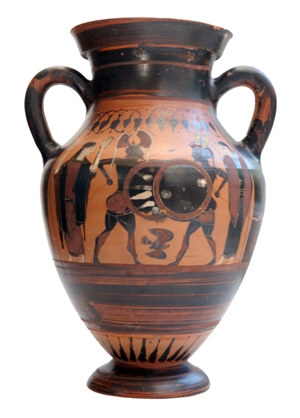 Ольвия
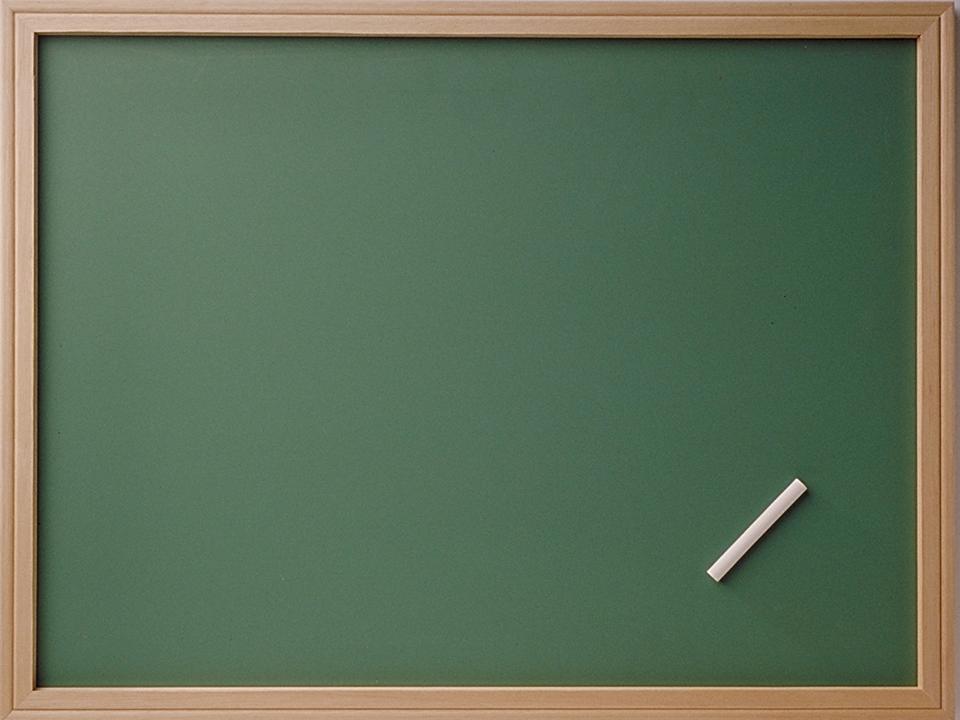 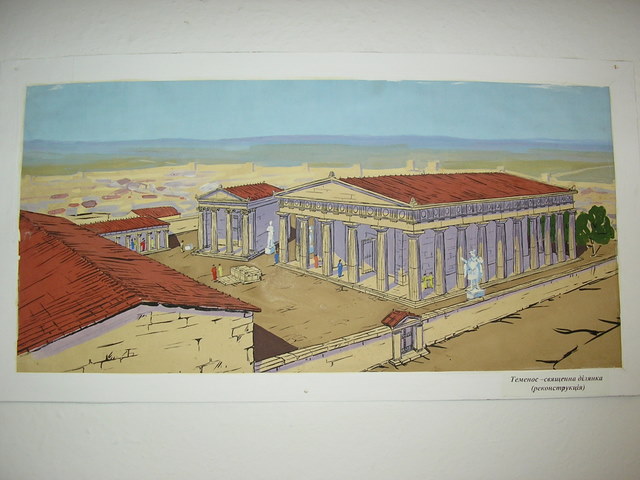 ОЛЬВИЯ
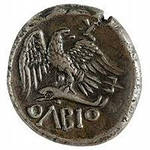 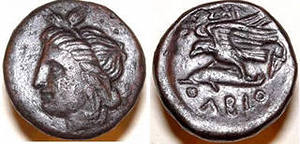 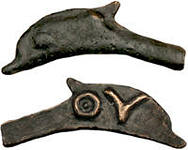 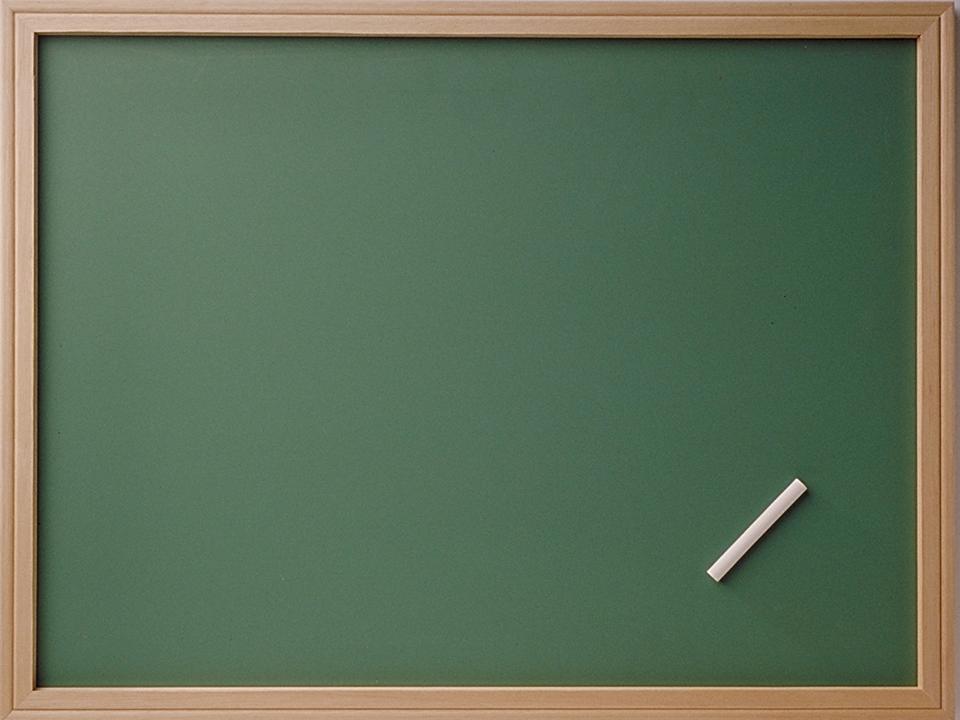 Скил
(скифы)
убит 
за 
предательство
АРХОНТЫ

ГОРОДСКОЙ СОВЕТ

НАРОДНОЕ СОБРАНИЕ (ГРАЖДАНЕ)
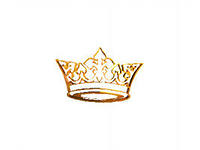 ?
Где бы ни жили греки –
 в Афинах,  Спарте  или в колониях,
 они говорили на одном языке, 
пользовались одним алфавитом,
Поклонялись одним богам. 
Называли себя эллинами. Грецию - Элладой
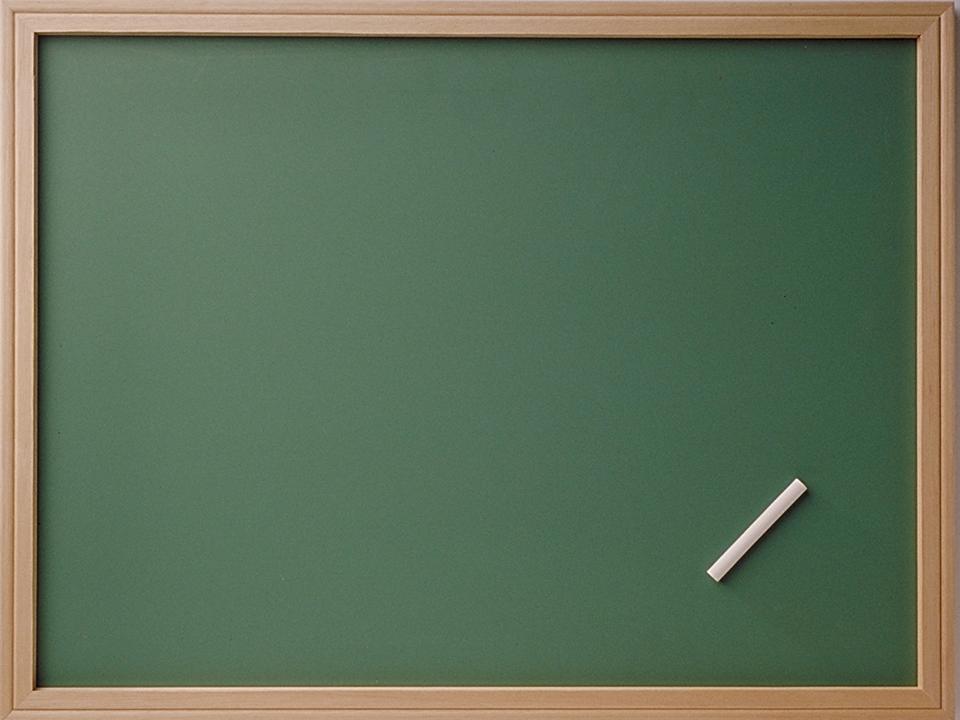 ЗАКРЕПЛЕНИЕ темы урока
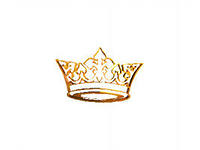 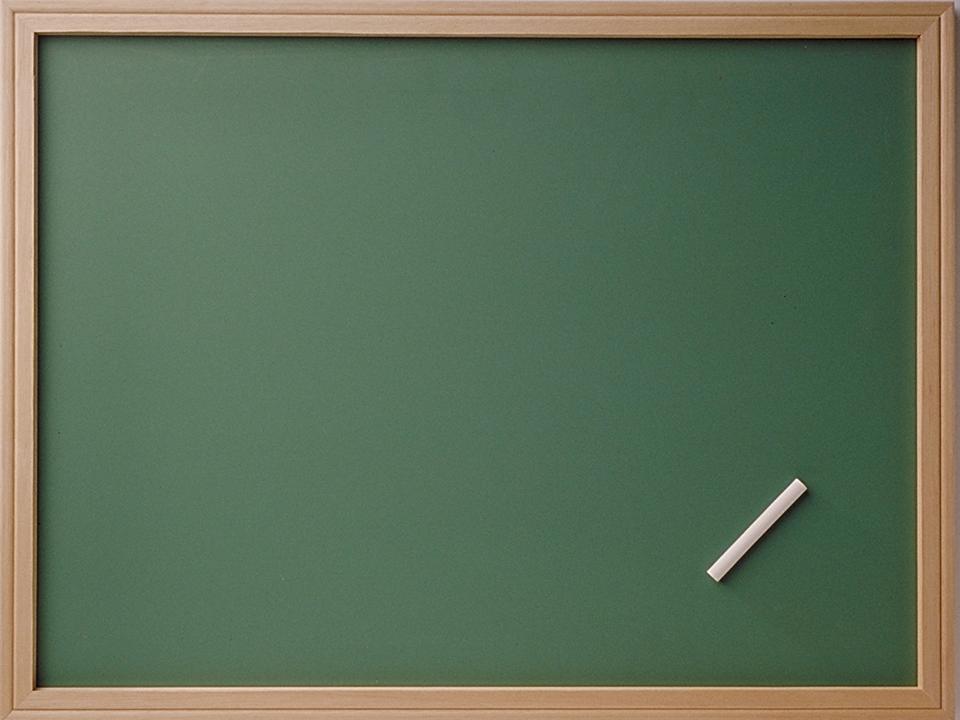 1. Ремесло развивалось не только в Афинах. Шерстяными тканями славился:а) Коринф;б) Милеет;в) Афины.2. Лучшее оружие производили в городе:а) Милеете;б) Коринфе;в) Спарте.3. Лучшие гончарные изделия производились в:а) Родосе;б) Фивах;в) Афинах.4. Колония – это:а) поселение греков за морем;б) центральная часть греческого города;в) корабль на котором плыли за море.
5. Множество греческих колоний было основано в:а) XI – IX веках до нашей эры;б) VIII – VI веках до нашей эры;в) V веке до нашей эры.6. Греки основывали колонии:а) только в Эгейском море;б) от Кавказа до Испании;в) только в Средиземном море.7. Колонии поддерживали тесные связи с городами – основателями и называли их:а) мать город; б) отец город; в) город городов.8. Самостоятельны рабовладельческие государства почти во всех городах Греции и в колониях образовались в:а) VII – VI веках до нашей эры;б) V веке до нашей эры;в) IV –III веках до нашей эры.
9. Эллада – это:а) города переселенцев из Греции;б) город Афины;в) родина всех греков, независимо от их проживания.
10. В алфавите греков было: а) 20 букв; б) 22 буквы; в) 24 буквы.Ответы: 1б, 2б, 3в, 4а, 5б, 6б, 7а, 8а, 9в, 10в.
Опрос на следующий урок